1
2
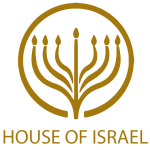 TODAY’S MESSAGE
Luke 23:1-25
Gentiles, Jews and Prophecy
www.ArthurBaileyMinistries.com
3
Please Subscribe for Updates on our Website.

Watch us on YouTube.

Follow us on Facebook and the
other Social Media Networks.

Please Like and Share our Videos
and Posts.
www.ArthurBaileyMinistries.com
4
At the end of today’s Teaching, you will be able to 1. Ask Questions 2. Receive Prayer3. Give your Tithes and Offerings
www.ArthurBaileyMinistries.com
5
The Vision of House of Israel is to be: 1. A Worshipping People (John 4:23-24)2. An Evangelistic Community(Acts 2:42-47)
www.ArthurBaileyMinistries.com
6
3. A Discipleship Center(Matthew 28:19)4. An Equipping Network (Ephesians 4:12)5. And a Worldwide Witness for Yeshua The Messiah 
(Acts 1:8)
www.ArthurBaileyMinistries.com
7
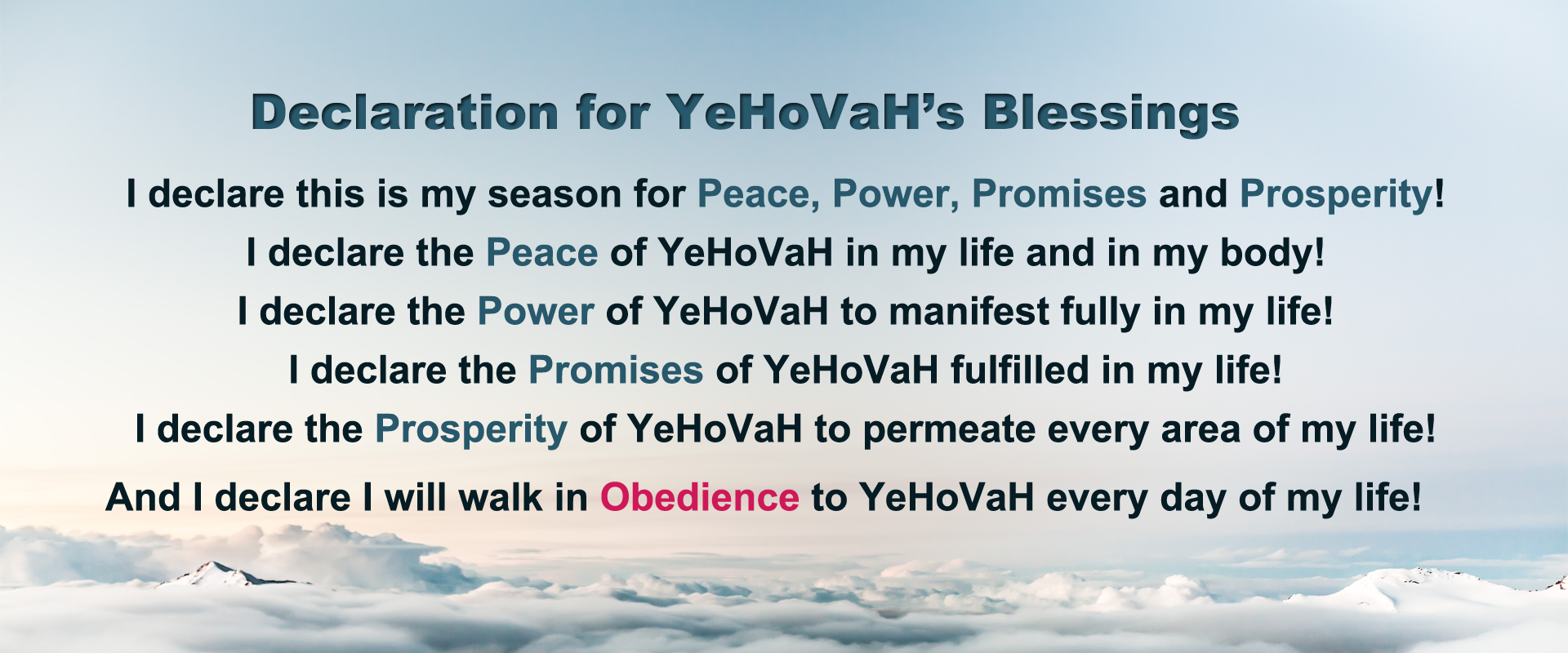 www.ArthurBaileyMinistries.com
8
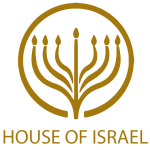 Prayer
www.ArthurBaileyMinistries.com
9
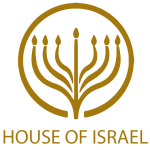 TODAY’S MESSAGE
Luke 23:1-25
Gentiles, Jews and Prophecy
www.ArthurBaileyMinistries.com
10
YeHoVaH prophetically instructed Yeshua on every aspect of His Ministry’s mission, from the selecting of His Disciples, the details of His death and resurrection, to His ultimate reign. Yeshua shared with His Disciples that which YeHoVaH gave Him to share and prophesied certain aspects of what He was shown.
www.ArthurBaileyMinistries.com
11
In this teaching, Yeshua’s prophecy of His treatment by the Jews and Gentiles, prophesied to His Disciples earlier, unfolds just as He had predicted.
www.ArthurBaileyMinistries.com
12
Lk 23:1 And the whole multitude of them arose, and led him unto Pilate. 
 
In the previous Chapter, the Chief Priests, the officers of the Temple Guard, and the elders accused
Yeshua of blasphemy.
www.ArthurBaileyMinistries.com
13
Lk 22:70 Then said they all, Art thou then the Son of God? And he said unto them, Ye say that I am. 
Lk 22:71 And they said, What need we any further witness? for we ourselves have heard of his own mouth.
www.ArthurBaileyMinistries.com
14
Lk 23:2 And they began to accuse him, saying, We found this fellow perverting the nation, and forbidding to give tribute to Caesar, saying that he himself is Messiah a King.
www.ArthurBaileyMinistries.com
15
They made two accusations against Yeshua to Pilate. The first was an affront to the Jews.
The second was an intended affront to the Gentile’s Roman king Caesar.
www.ArthurBaileyMinistries.com
16
Messiah – 5547 Χριστός Messiah {khris-tos'} 
Meaning:  Messiah = "anointed" 1) Messiah was the Messiah, the Son of God 2) anointed 
Usage:  AV - Messiah 569; 569
www.ArthurBaileyMinistries.com
17
King – 935 βασιλεύς basileus {bas-il-yooce'} Meaning:  1) leader of the people, prince, commander, lord of the land, king 
1:576,97; n m
Usage:  AV - king 82, King (of Jews) 21, King (God or Messiah) 11, King (of Israel) 4; 118
www.ArthurBaileyMinistries.com
18
Lk 23:3 And Pilate asked him, saying, Art thou the King of the Jews? And he answered him and said, Thou sayest it.
www.ArthurBaileyMinistries.com
19
John wrote:
 
Jn 19:10 Then saith Pilate unto him, Speakest thou not unto me? knowest thou not that I have power to crucify thee, and have power to release thee?
www.ArthurBaileyMinistries.com
20
Jn 19:11 Jesus answered, Thou couldest have no power at all against me, except it were given thee from above: therefore he that delivered me unto thee hath the greater sin. 
Jn 19:12 And from thenceforth Pilate sought to release him: but the Jews cried out, saying, If thou let this man go, thou art not Caesar's friend: whosoever maketh himself a king speaketh against Caesar.
www.ArthurBaileyMinistries.com
21
Pilate heard King of the Jews.
 
Lk 23:4 Then said Pilate to the chief priests and to the people, I find no fault in this man.
www.ArthurBaileyMinistries.com
22
Jn 18:28 Then led they Yeshua from Caiaphas unto the hall of judgment: and it was early; and they themselves went not into the judgment hall, lest they should be defiled; but that they might eat the passover. Jn 18:29 Pilate then went out unto them, and said, What accusation bring ye against this man? 
Jn 18:30 They answered and said unto him, If he were not a malefactor, we would not have delivered him up unto thee.
www.ArthurBaileyMinistries.com
23
Earlier in the Gospel of John, Pilate told them to judge Yeshua according to Jewish law.
 
Jn 18:31 Then said Pilate unto them, Take ye him, and judge him according to your law. The Jews therefore said unto him, It is not lawful for us to put any man to death:
www.ArthurBaileyMinistries.com
24
YeHoVaH’s Law gave permission for the Hebrews to put a person to death for blasphemy.
 
Lev 24:16 And he that blasphemeth the name of the LORD, he shall surely be put to death, and all the congregation shall certainly stone him: as well the stranger, as he that is born in the land, when he blasphemeth the name of the LORD, shall be put to death.
www.ArthurBaileyMinistries.com
25
Based on the Law they were referring to, Yeshua was to be stoned. Had Pilate knew the Law and wanted to appease them because of the Law, Pilate would have released Yeshua to them based on Leviticus 24:16 so that they could stone Yeshua as they were about to do according to the Law in John 10 when Yeshua said:
www.ArthurBaileyMinistries.com
26
Jn 10:30 I and my Father are one. 
Jn 10:31 Then the Jews took up stones again to stone him. 
Jn 10:32 Yeshua answered them, Many good works have I shown you from my Father; for which of those works do ye stone me?
www.ArthurBaileyMinistries.com
27
Jn 10:33 The Jews answered him, saying, For a good work we stone thee not; but for blasphemy; and because that thou, being a man, makest thyself God.
Jn 10:34 Yeshua answered them, Is it not written in your law, I said, Ye are gods? 
Jn 10:35 If he called them gods, unto whom the word of God came, and the scripture cannot be broken;
www.ArthurBaileyMinistries.com
28
Jn 10:36 Say ye of him, whom the Father hath sanctified, and sent into the world, Thou blasphemest; because I said, I am the Son of God? 
Jn 10:37 If I do not the works of my Father, believe me not.
www.ArthurBaileyMinistries.com
29
Jn 10:38 But if I do, though ye believe not me, believe the works: that ye may know, and believe, that the Father is in me, and I in him. 
Jn 10:39 Therefore they sought again to take him: but he escaped out of their hand,
www.ArthurBaileyMinistries.com
30
It is one thing for the Gentiles to not know the Law, but it is a different thing for the people of YeHoVaH. 
Hosea wrote:
www.ArthurBaileyMinistries.com
31
Hos 4:6 My people are destroyed for lack of knowledge: because thou hast rejected knowledge, I will also reject thee, that thou shalt be no priest to me: seeing thou hast forgotten the law of thy God, I will also forget thy children.
www.ArthurBaileyMinistries.com
32
Jn 18:31 Then said Pilate unto them, Take ye him, and judge him according to your law. The Jews therefore said unto him, It is not lawful for us to put any man to death: 
Jn 18:32 That the saying of Yeshua might be fulfilled, which he spake, signifying what death he should die.
www.ArthurBaileyMinistries.com
33
Yeshua prophesied that He would be crucified.
These things were done in fulfillment of the prophecy Yeshua spoke on how He would die.
www.ArthurBaileyMinistries.com
34
Mt 20:18 Behold, we go up to Jerusalem; and the Son of man shall be betrayed unto the chief priests and unto the scribes, and they shall condemn him to death, Mt 20:19 And shall deliver him to the Gentiles to mock, and to scourge, and to crucify him: and the third day he shall rise again.
www.ArthurBaileyMinistries.com
35
Mk 10:32 And they were in the way going up to Jerusalem; and Yeshua went before them: and they were amazed; and as they followed, they were afraid. And he took again the twelve, and began to tell them what things should happen unto him,
www.ArthurBaileyMinistries.com
36
Mk 10:33 Saying, Behold, we go up to Jerusalem; and the Son of man shall be delivered unto the chief priests, and unto the scribes; and they shall condemn him to death, and shall deliver him to the Gentiles: Mk 10:34 And they shall mock him, and shall scourge him, and shall spit upon him, and shall kill him: and the third day he shall rise again.
www.ArthurBaileyMinistries.com
37
Lk 18:31 Then he took unto him the twelve, and said unto them, Behold, we go up to Jerusalem, and all things that are written by the prophets concerning the Son of man shall be accomplished. 
Lk 18:32 For he shall be delivered unto the Gentiles, and shall be mocked, and spitefully entreated, and spitted on:
www.ArthurBaileyMinistries.com
38
Lk 18:33 And they shall scourge him, and put him to death: and the third day he shall rise again. 
Lk 18:34 And they understood none of these things: and this saying was hid from them, neither knew they the things which were spoken.
www.ArthurBaileyMinistries.com
39
Acts confirms this.
 
Ac 4:5 And it came to pass on the morrow, that their rulers, and elders, and scribes, 
Ac 4:6 And Annas the high priest, and Caiaphas, and John, and Alexander, and as many as were of the kindred of the high priest, were gathered together at Jerusalem.
www.ArthurBaileyMinistries.com
40
Ac 4:7 And when they had set them in the midst, they asked, By what power, or by what name, have ye done this? 
Ac 4:8 Then Peter, filled with the Holy Ghost, said unto them, Ye rulers of the people, and elders of Israel,
www.ArthurBaileyMinistries.com
41
Ac 4:27 For of a truth against thy holy child Yeshua, whom thou hast anointed, both Herod, and Pontius Pilate, with the Gentiles, and the people of Israel, were gathered together, 
Ac 4:28 For to do whatsoever thy hand and thy counsel determined before to be done.
www.ArthurBaileyMinistries.com
42
Although Pilate was willing to let Yeshua go, the Chief Priests and the people they had stirred up, were not willing, but became fiercer.
www.ArthurBaileyMinistries.com
43
Herod’s Involvement 
 
Lk 23:5 And they were the more fierce, saying, He stirreth up the people, teaching throughout all Jewry, beginning from Galilee to this place. 
Lk 23:6 When Pilate heard of Galilee, he asked whether the man were a Galilaean.
www.ArthurBaileyMinistries.com
44
Lk 23:7 And as soon as he knew that he belonged unto Herod's jurisdiction, he sent him to Herod, who himself also was at Jerusalem at that time. 
Lk 23:8 And when Herod saw Yeshua, he was exceeding glad: for he was desirous to see him of a long season, because he had heard many things of him; and he hoped to have seen some miracle done by him.
www.ArthurBaileyMinistries.com
45
Lk 23:9 Then he questioned with him in many words; but he answered him nothing. 
Lk 23:10 And the chief priests and scribes stood and vehemently accused him.
www.ArthurBaileyMinistries.com
46
The Robe
 
Lk 23:11 And Herod with his men of war set him at nought, and mocked him, and arrayed him in a gorgeous robe, and sent him again to Pilate.
www.ArthurBaileyMinistries.com
47
When Yeshua was sent to Pilate, the robe given to Him by Herod went with Him.
 
Jn 19:1 Then Pilate therefore took Yeshua, and scourged him. 
Jn 19:2 And the soldiers plaited a crown of thorns, and put it on his head, and they put on him a purple robe,
www.ArthurBaileyMinistries.com
48
Jn 19:3 And said, Hail, King of the Jews! and they smote him with their hands. 
Jn 19:4 Pilate therefore went forth again, and saith unto them, Behold, I bring him forth to you, that ye may know that I find no fault in him. 
Jn 19:5 Then came Yeshua forth, wearing the crown of thorns, and the purple robe. And Pilate saith unto them, Behold the man!
www.ArthurBaileyMinistries.com
49
Pilate gave them permission to take Yeshua and crucify Him.

Jn 19:6 When the chief priests therefore and officers saw him, they cried out, saying, Crucify him, crucify him. Pilate saith unto them, Take ye him, and crucify him: for I find no fault in him.
www.ArthurBaileyMinistries.com
50
The Jews outsmarted Pilate because Pilate did not know the Law.  Pilate was willing to release Yeshua to the Chief Priests so that they could crucify Yeshua.

The Jews told Pilate about a Law:

Jn 19:7 The Jews answered him, We have a law, and by our law he ought to die, because he made himself the Son of God.
www.ArthurBaileyMinistries.com
51
Jn 19:8 When Pilate therefore heard that saying, he was the more afraid;
www.ArthurBaileyMinistries.com
52
The Death Penalty for blasphemy was stoning.
 
Lev 24:16 And he that blasphemeth the name of the LORD, he shall surely be put to death, and all the congregation shall certainly stone him: as well the stranger, as he that is born in the land, when he blasphemeth the name of the LORD, shall be put to death.
www.ArthurBaileyMinistries.com
53
Lk 23:12 And the same day Pilate and Herod were made friends together: for before they were at enmity between themselves. 
 
Sometimes people who dislike each other may become friends because of their issues with you.
www.ArthurBaileyMinistries.com
54
Lk 23:13 And Pilate, when he had called together the chief priests and the rulers and the people, 
Lk 23:14 Said unto them, Ye have brought this man unto me, as one that perverteth the people: and, behold, I, having examined him before you, have found no fault in this man touching those things whereof ye accuse him:
www.ArthurBaileyMinistries.com
55
Lk 23:15 No, nor yet Herod: for I sent you to him; and, lo, nothing worthy of death is done unto him. 
Lk 23:16 I will therefore chastise him, and release him.  
Lk 23:17 (For of necessity he must release one unto them at the feast.)
www.ArthurBaileyMinistries.com
56
Lk 23:18 And they cried out all at once, saying, Away with this man, and release unto us Barabbas: 
Lk 23:19 (Who for a certain sedition made in the city, and for murder, was cast into prison.)
www.ArthurBaileyMinistries.com
57
Lk 23:20 Pilate therefore, willing to release Yeshua, spake again to them. 
Lk 23:21 But they cried, saying, Crucify him, crucify him.
www.ArthurBaileyMinistries.com
58
Lk 23:22 And he said unto them the third time, Why, what evil hath he done? I have found no cause of death in him: I will therefore chastise him, and let him go.
www.ArthurBaileyMinistries.com
59
The Gentiles were willing to let Yeshua go, but the Jews had been stirred up by the religious leaders and the Chief Priest, so the Jew’s voices prevailed.
www.ArthurBaileyMinistries.com
60
Lk 23:23 And they were instant with loud voices, requiring that he might be crucified. And the voices of them and of the chief priests prevailed.
www.ArthurBaileyMinistries.com
61
They forced Pilate’s hand to do their bidding.
 
Lk 23:24 And Pilate gave sentence that it should be as they required.
www.ArthurBaileyMinistries.com
62
Lk 23:25 And he released unto them him that for sedition and murder was cast into prison, whom they had desired; but he delivered Yeshua to their will.
www.ArthurBaileyMinistries.com
63
This was all part of YeHoVaH’s master plan as prophesied by the prophet Isaiah:
www.ArthurBaileyMinistries.com
64
Isa 53:10 Yet it pleased the LORD to bruise him; he hath put him to grief: when thou shalt make his soul an offering for sin, he shall see his seed, he shall prolong his days, and the pleasure of the LORD shall prosper in his hand.
www.ArthurBaileyMinistries.com
65
Isa 53:11 He shall see of the travail of his soul, and shall be satisfied: by his knowledge shall my righteous servant justify many; for he shall bear their iniquities. 
Isa 53:12 Therefore will I divide him a portion with the great, and he shall divide the spoil with the strong; because he hath poured out his soul unto death: and he was numbered with the transgressors.
www.ArthurBaileyMinistries.com
66
Your support is greatly appreciated and needed.
www.ArthurBaileyMinistries.com
67
www.ArthurBaileyMinistries.com
68
Our Preferred 
Donation Methods:
www.ArthurBaileyMinistries.com
69
CashApp – $ABMHOI

Venmo – @Arthur-Bailey-10

Zelle – apostlea@gmail.com
www.ArthurBaileyMinistries.com
70
Question and Answer
Period
www.ArthurBaileyMinistries.com
71
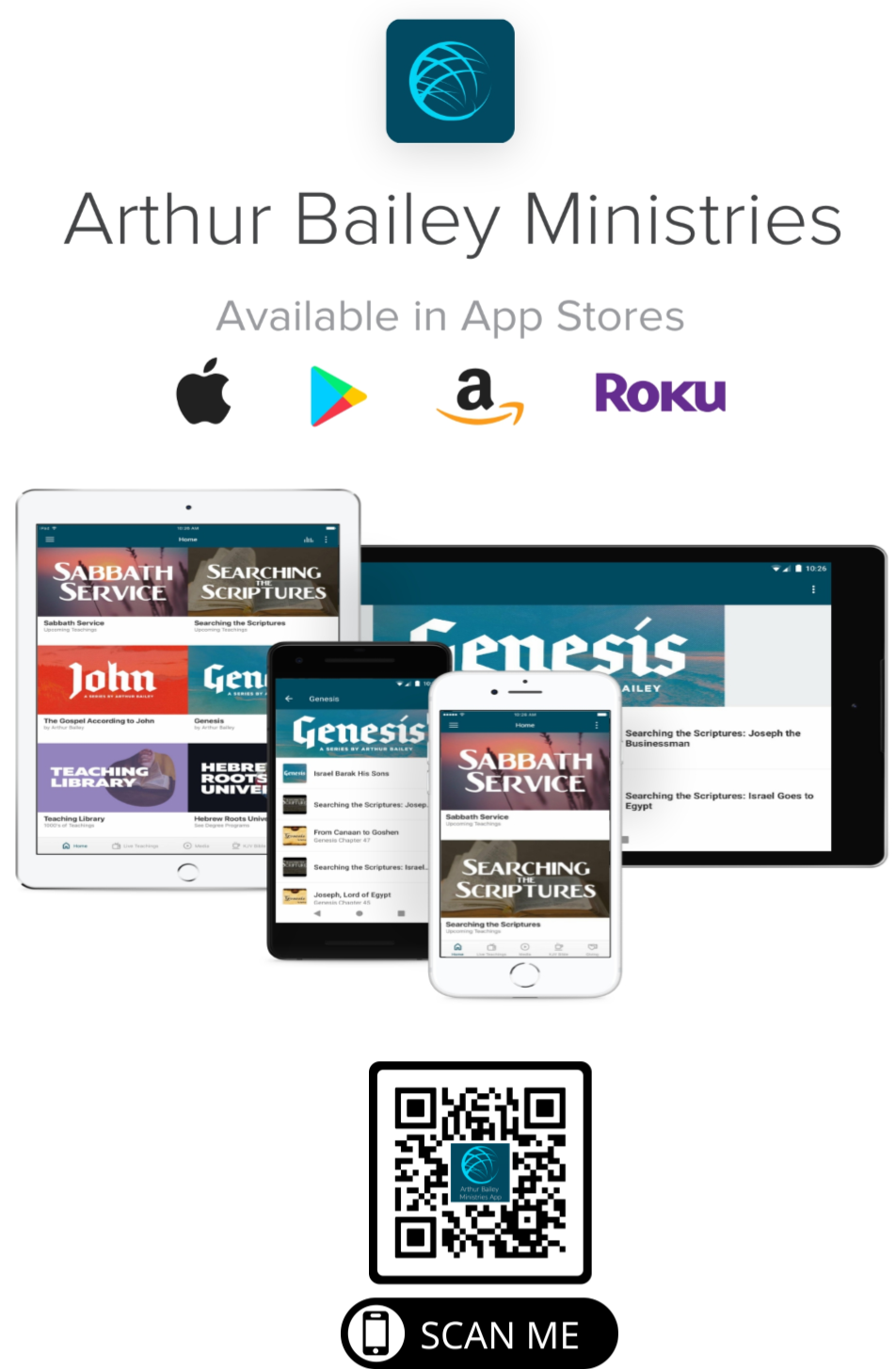 www.ArthurBaileyMinistries.com
72
Mail in your support by check or money order.
Our Mailing Address:
P O Box 1182
Fort Mill, SC 29716
www.ArthurBaileyMinistries.com
73
You can give by 
Texting 
Donate – Tithe - Offering
to
704-810-1579
www.ArthurBaileyMinistries.com
74
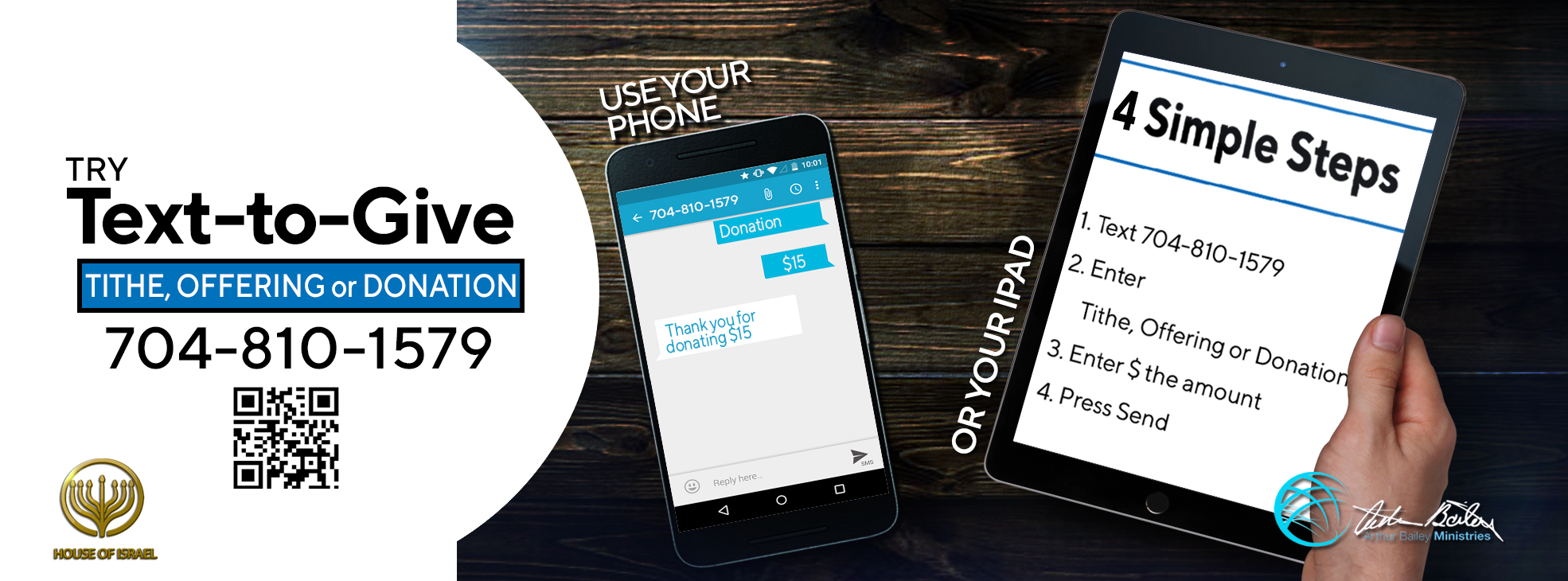 www.ArthurBaileyMinistries.com
75
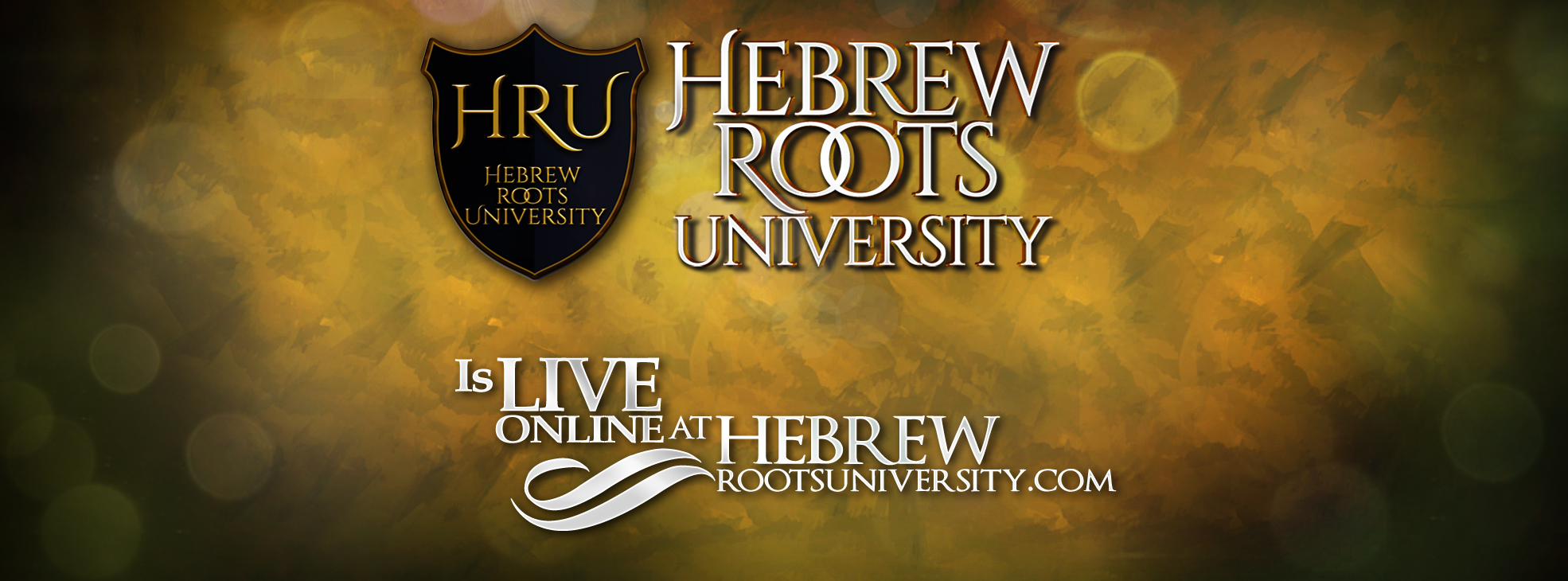 www.ArthurBaileyMinistries.com
76